2018-3-16
Congratulation for Symposiumon	Tribute to the Career of  　　Professor Larry Coldren
Yasuharu Suematsu
Honorary Professor
Tokyo Institute of Technology
1986-6-12 Int. Work. Sem. Laser. SanFrancisco
2018/3/9
2
Yasuharu Suematsu
■ Widely Tunable Sampled-Grating DBR-Laser with SOA-Modulator  PICs
Sampled-Grating DBR Laser in 1993.
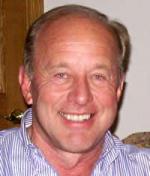 Wide Tunability by Vernier Effect over 40nm.
Commercialization of Electro-Tunable Laser,  in 2004.
Electro-Tunable Laser
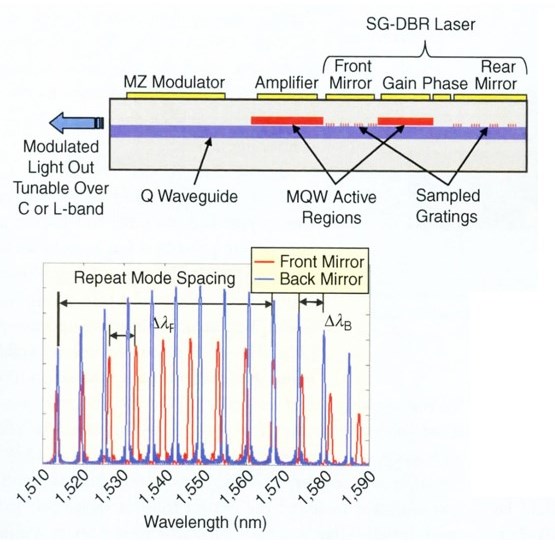 Prof. Larry Coldren
By Courtesy of Prof. L. A. Coldren
“Semiconductor Laser Advances,”
IEEE Photonic Res. Advances, 
Feb., 2011
3
Yasuharu Suematsu
2018/3/9
Greatly Appreciatedfor Commercializationof Electro-Tunable Lasers
2018/3/9
Yasuharu Suematsu
4
2006-9-20  20th Anniversary ISLC, Hawaii
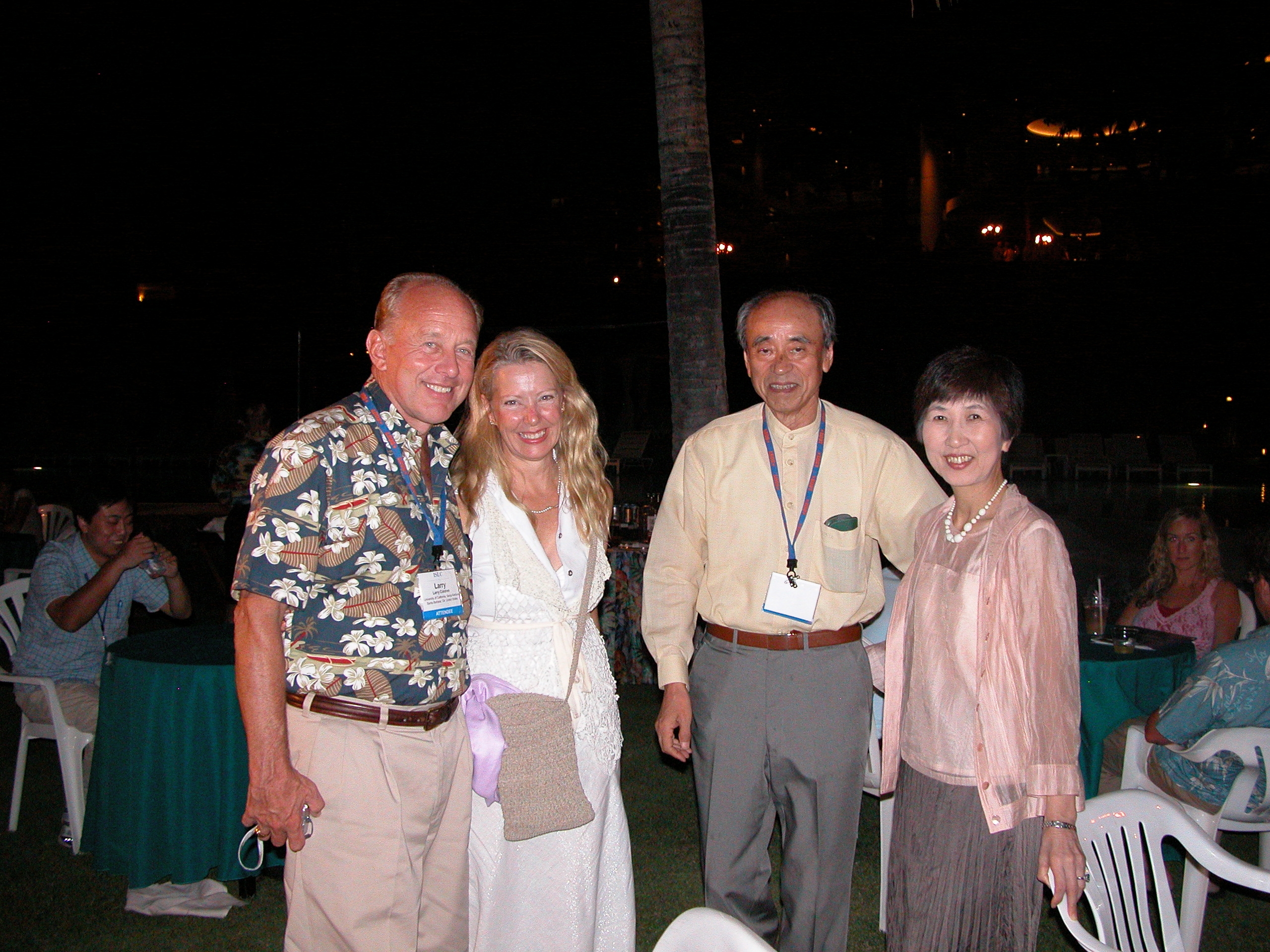 5
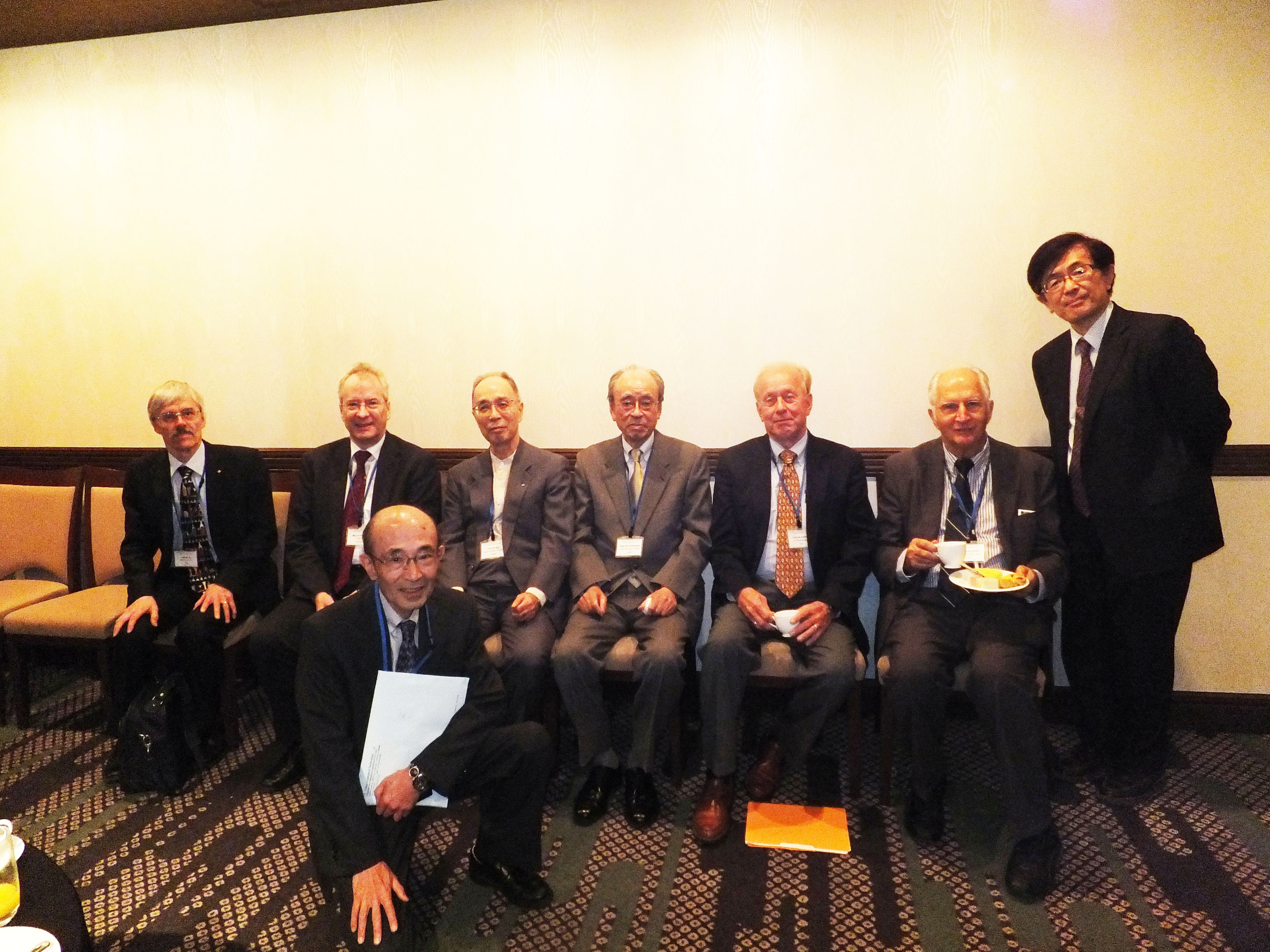 2012-11-6   40th Anniversary SMSL, Tokyo
2018/3/9
Yasuharu Suematsu
6
2016-9-14  50th Anniversary ISLC-25  Kobe
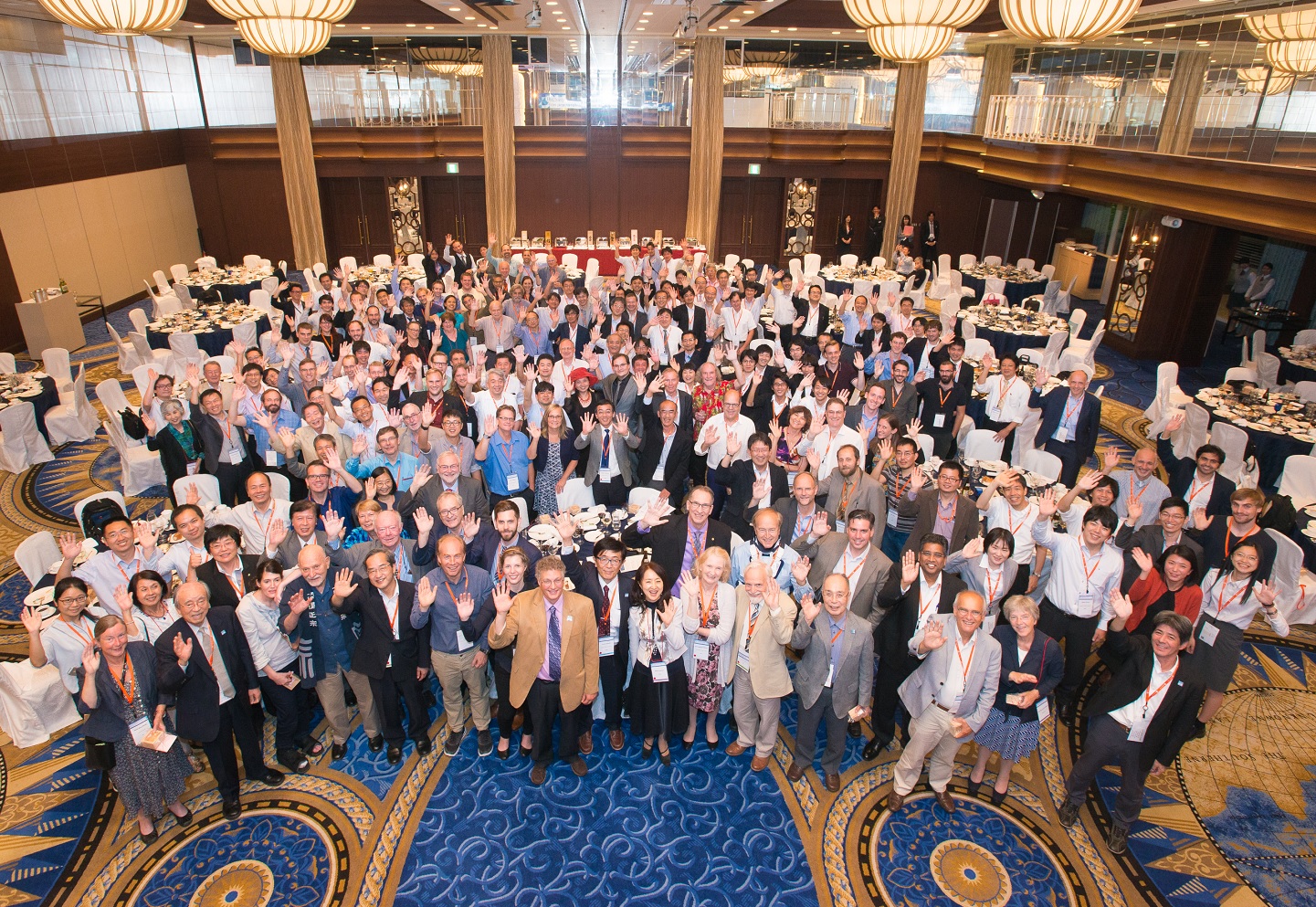 2018/3/9
Yasuharu Suematsu
7
■Quantitatively drastic advancement of ICTcould produced Qualitative changes in Society ?
Past drastic Advancements:　
                Quantitatively by the order of multi-million times 
  Optical Fiber:       100 million times compared Electric Cable
  Data  on Clouds:  100 million times compared National Diet Library 
  Computer :            10 million times compared half a century ago                       

　　　　　 　　Future  Extraneous Society ??
     above drastic advancements could produce Qualitative Changes; 
                                  Net-Linked World　　~Long Life ?
                    Cloud captured Individual Action  ~Novel Business ?
                             IoT-Organized Earth  　 ~System Safety  ?
 　　　　            Global Net-Tied Brain  　 ~Smart Idea ?
                                  AI assisted Work  　　~Wide Scope ?
2018/3/9
Yasuharu Suematsu
Congratulationfor Professor 
Larry Coldren
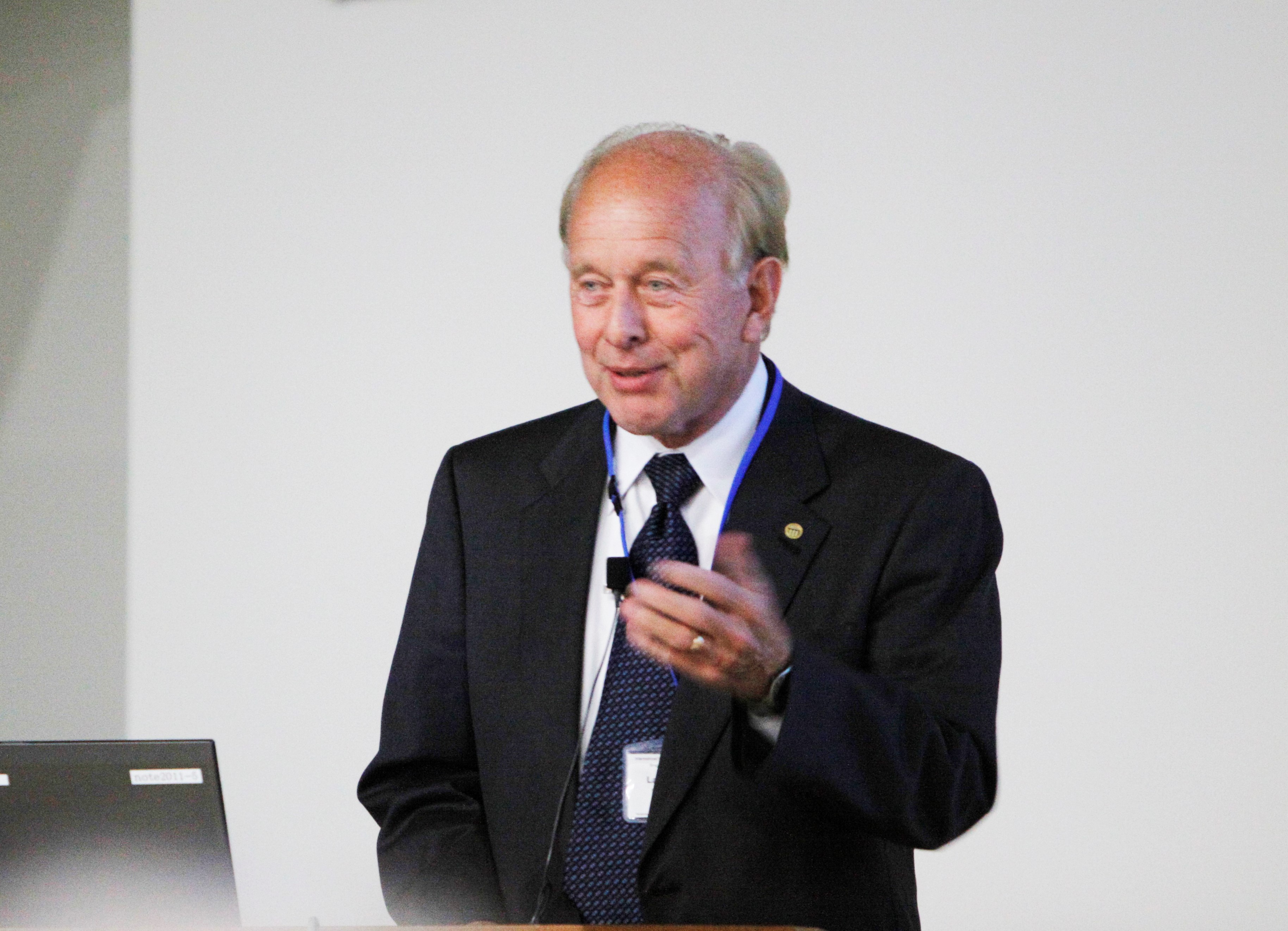 2018/3/9
Yasuharu Suematsu
9